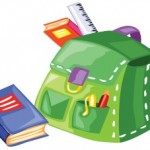 Закрепление материала
УМК «Планета знаний»
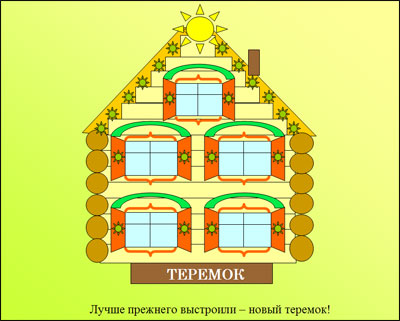 А
Н
М
О
У
Э
Прочитай, дополнив до слова.
э-о            Ма-а       Ан-он    -ама
-ном         л-мон      -оман    -уна
но-а          -анан      анана-   у-на
ДЫМ
ДОМ
Ы         О
СТУЛ
СТОЛ
У            О
О
С
Ы
Р
,
О
Работа в тетради